Rolul competențelor în educația și formarea profesională actuală Conferința finală proiect DIGI-GUIDANCE
Nicolae POSTĂVARUAUTORITATEA NAȚIONALĂ PENTRU CALIFICĂRI



- Galați, 10 septembrie 2015 -
I. Studii sociale
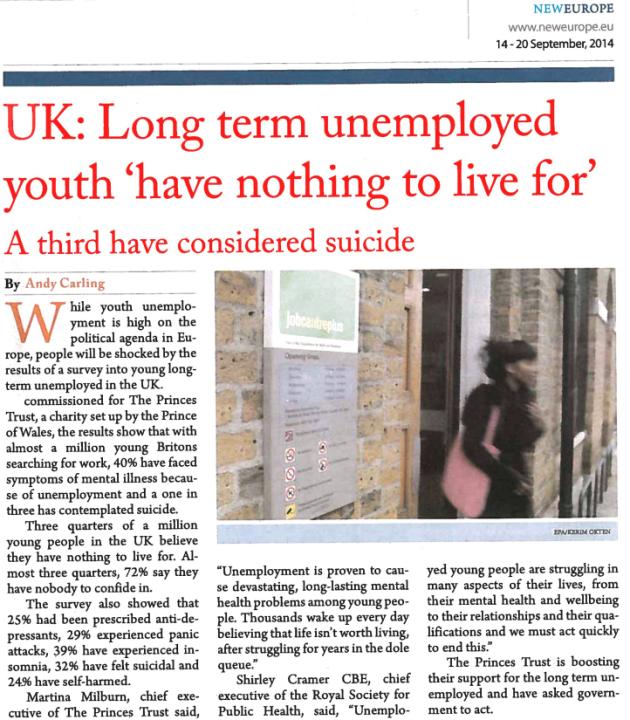 1 mil. tineri britanici șomeri:
- 40% - simptome de boli mintale din cauza șomajului;
- pentru 25% au fost prescrise antidepresive;
- 29 % au suferit de atacuri de panică;
- 39 % au suferit de insomnie;
- 32 % au avut gânduri de suicid; 
24% s-au automutilat.
Angajabilitatea
Depinde de nevoi
Depinde de voinţă individului
Dorinţa de a munci
Depinde de educaţie
Nu este o problemă a pieţei muncii
asa se explica de ce educatia si formarea profesionala sunt la Educatie
II. Ce ne dorim?
Standarde reprezentative pentru educație și 

formare profesională
Piața Muncii
Piața
Fonduri
Educației
Cere
ESCO
ISCED
COR/ISCO
Recunoaștere
Mobilitate
8                                                  8
Asigurarea calității
7                                             7
2
6                                         6
demonstrate
Locuri de muncă
Experiență
Certificate/Diplome
Suplimente Europass
5
2-3
5
Oferă

Cine?
5
4                           4
3-4
Competențe
CNC -EFQ
3                      3
5-8
Furnizorii de educație
și formare profesională
- Publici
- Privați
Autorizați/Acreditați
Angajatori
Angajați
Șomeri
Necalificați
3            2
2             1
9
1
Necalificați
Fără competențe cheie
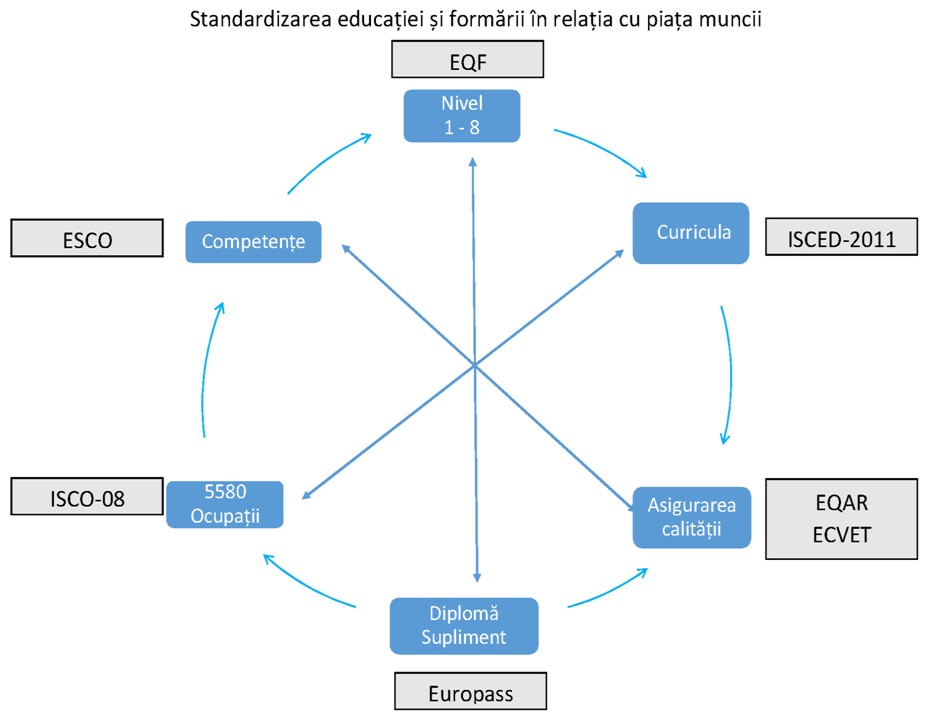 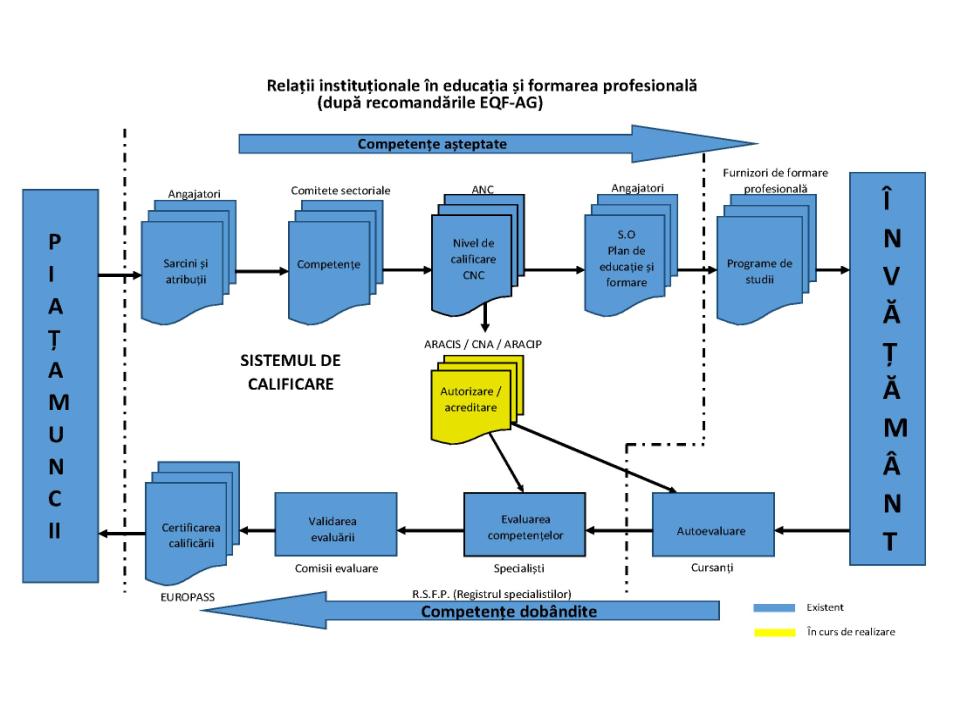 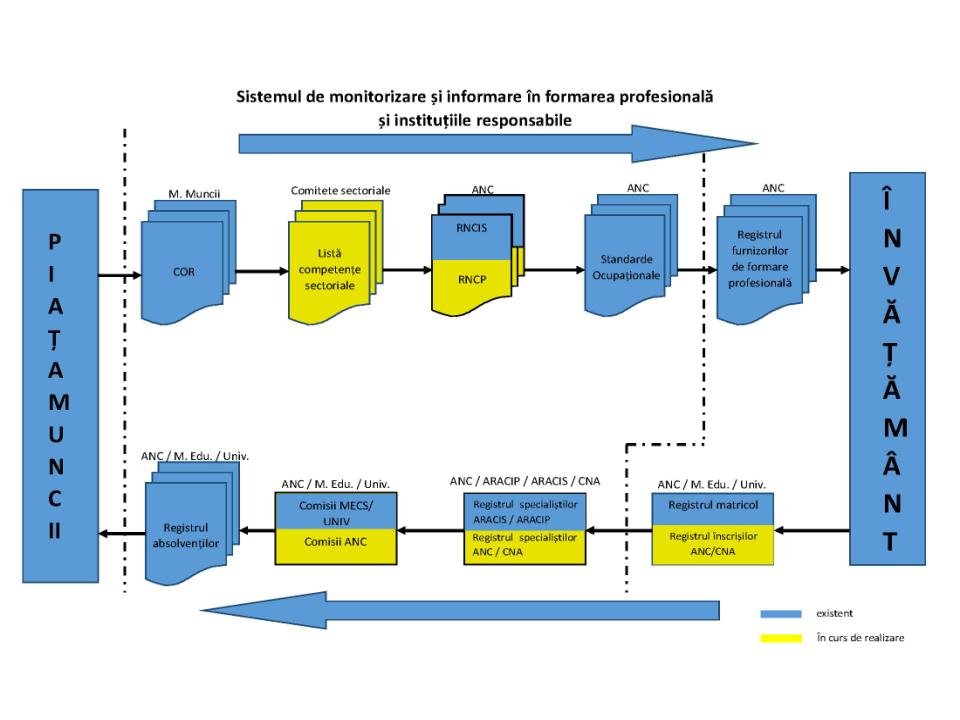 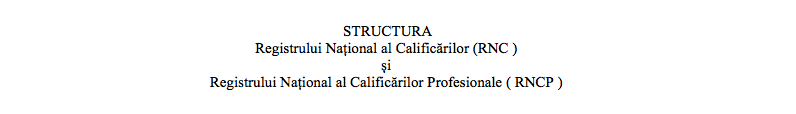 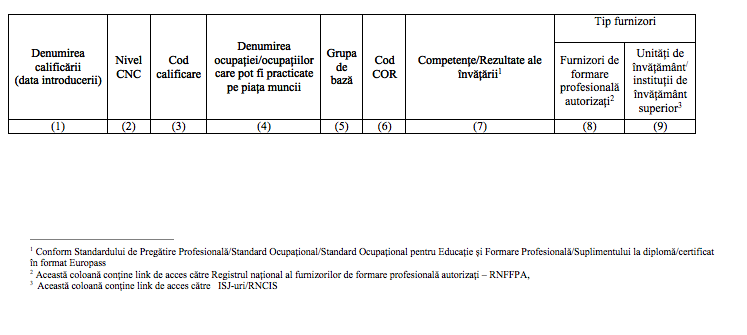 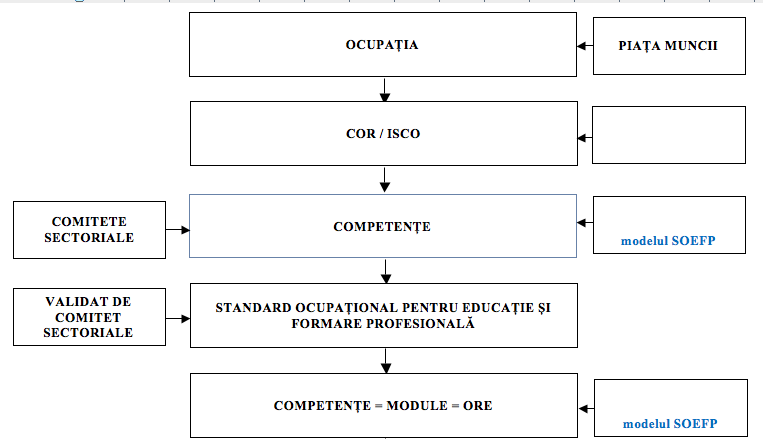 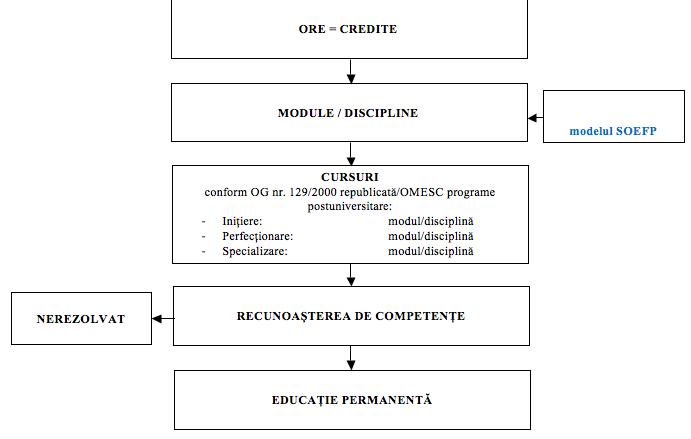 Procesul modern de educație și formare profesională a adulților – 2020 – informatizat
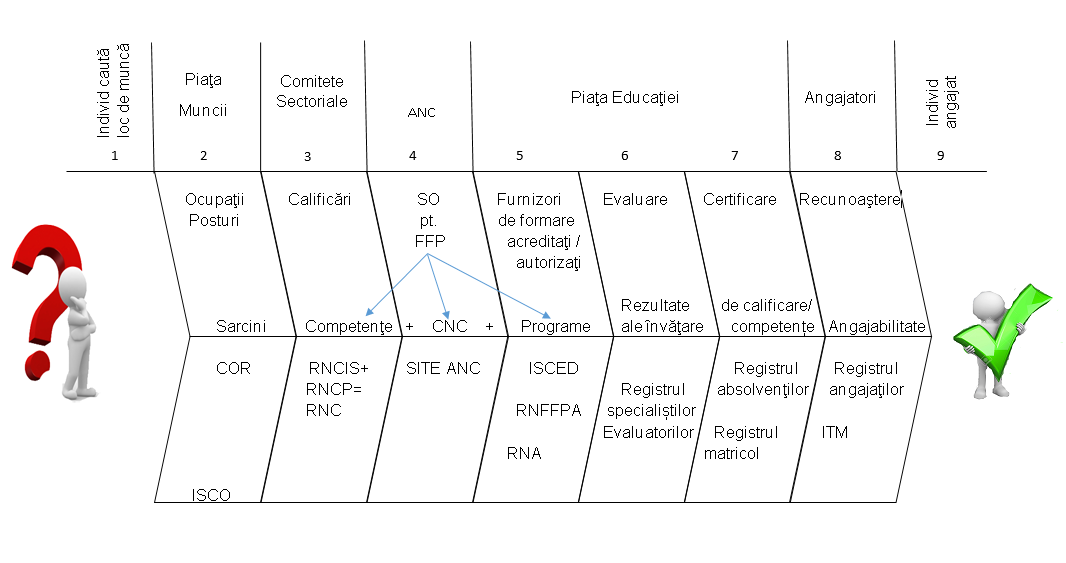 Procesul modern de educație și formare profesională a adulților – 2020 – informatizat
1.Persoana aflată în căutarea unui loc de muncă își alege un job din oferta pieței muncii, căruia îi corespunde o ocupație din COR/ISCO, dacă este în țară sau în Europa; 

2.Identifică în RNC nivelul de calificare și competențele obținute, le compară cu ale postului și cu cele pe care le deține deja;

3.Caută pe site-ul ANC dacă există Standard ocupațional pentru educație și formare profesională, verifică programa, condițiile și numărul de ore; 

4.Caută în RNC/RNFPFPA dacă există furnizor autorizat/acreditat;
Procesul modern de educație și formare profesională a adulților – 2020 – informatizat
5.Parcurge programul de formare, conform standardului, într-un domeniu ISCED, cu formatori din registrul formatorilor, specializați pe discipline;

6.Participă la evaluarea cu evaluatori/specialiști din registrul specialiștilor/evaluatorilor, care confirmă rezultatele învățării-ce știi să faci - și dobândirea competențelor din Standardul ocupațional pentru educație și formare profesională și din RNC.

7.Primește certificatul de calificare/competențe, însoțit de Suplimentul descriptiv, model EUROPASS. Are loc înscrierea în registrul absolvenților/matricol.
Procesul modern de educație și formare profesională a adulților – 2020 – informatizat
8.Se prezintă la potențialul loc de muncă, are toate actele necesare: certificate (conform actelor de studii), supliment descriptiv al programului urmat (conform site ANC - RNC); competențele specifice/profesionale conform standardului (listă site ANC) și toate probele date – rezultatele învățării, confirmă dobândirea competențelor stabite de Comitetele Sectoriale, pe baza sarcinilor de muncă ale postului dorit – ESTE ANGAJAT.

9.Se regăsește în raportările ITM - postul dorit și ocupația conform codului COR /ISCO, dacă este în EUROPA.
Procesul modern de educație și formare profesională a adulților – 2020 – informatizat
10. Păstrează toate documentele de la cursurile urmate, care se finalizează cu certificate și suplimente descriptive pentru competentențele dobândite, având astfel un portofoliu de competențe ce pot fi utile de-a lungul vieții = educația de-a lungul vieții-LLL.

11. Din acest portofoliu iși recunoaște, în universități acreditate/instituții abilitate, diferitele ocupații pentru care este pregătit și se angajează în funcție de cerințele și schimbările pieței muncii pe diferite poziții/posturi/joburi de-a lungul vieții.  LLL își găsește utilitatea. 

12. Dacă munca pe care o desfășoară este conform competențelor și este cea pe care și-a dorit-o, este un om fericit profesional.
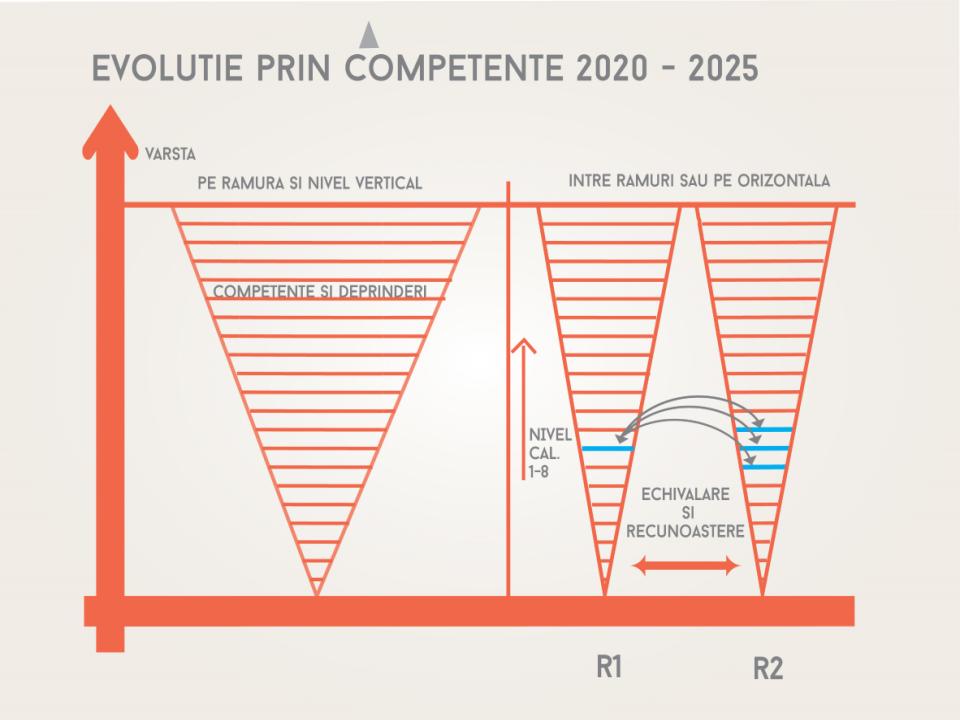 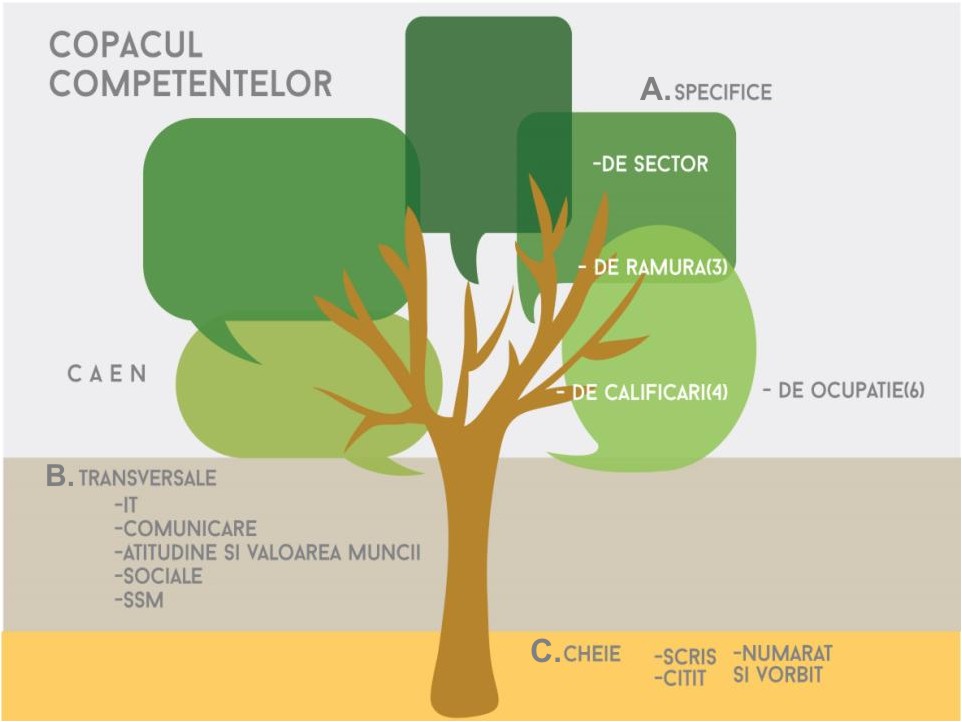 III. Strategia ANC în 5 pași
III. Strategia ANC în 5 pași
1. Recunoașterea calificărilor realizate în țară prin asigurarea calității;

2. Mobilitatea absolvenților prin aplicarea sistemului EUROPASS;

3. Creșterea calității prin standarde ocupaționale pentru educație și formare profesională;

4. Monitorizarea sistemului de formare profesională și de raportare;

5. Informarea publicului despre formarea profesională și utilitatea acesteia.
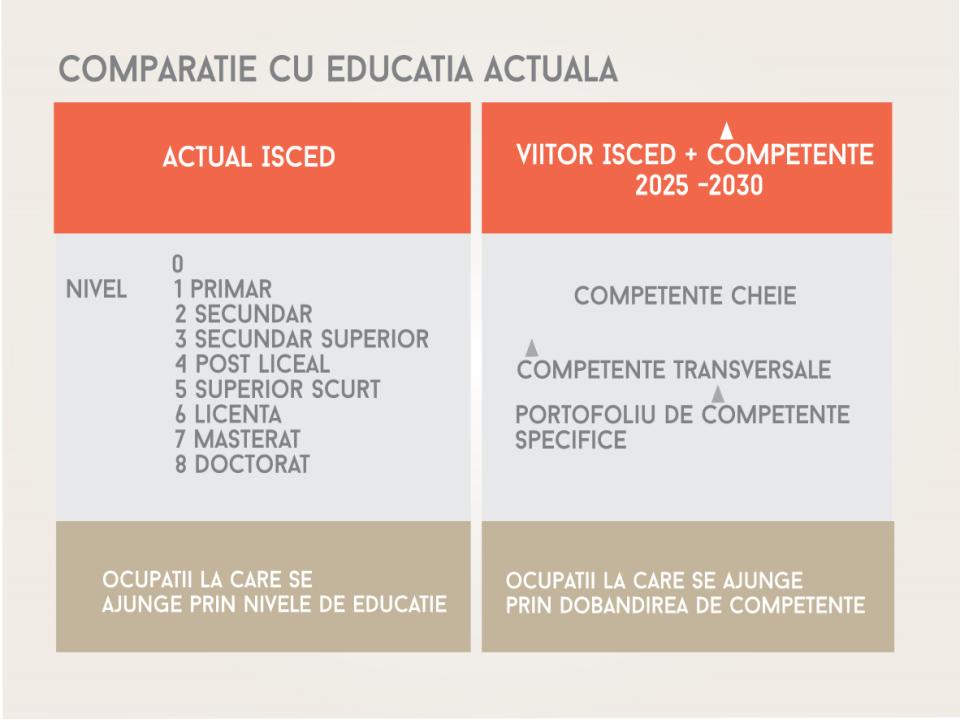 Vă mulţumesc!
ANC
Autoritatea Naţională pentru Calificări
office@anc.edu.ro
www.anc.edu.ro